Amelia, Veduta di un lato del Collegio di S. Michele Arcangelo
Amelia, Facciata della chiesa del Collegio
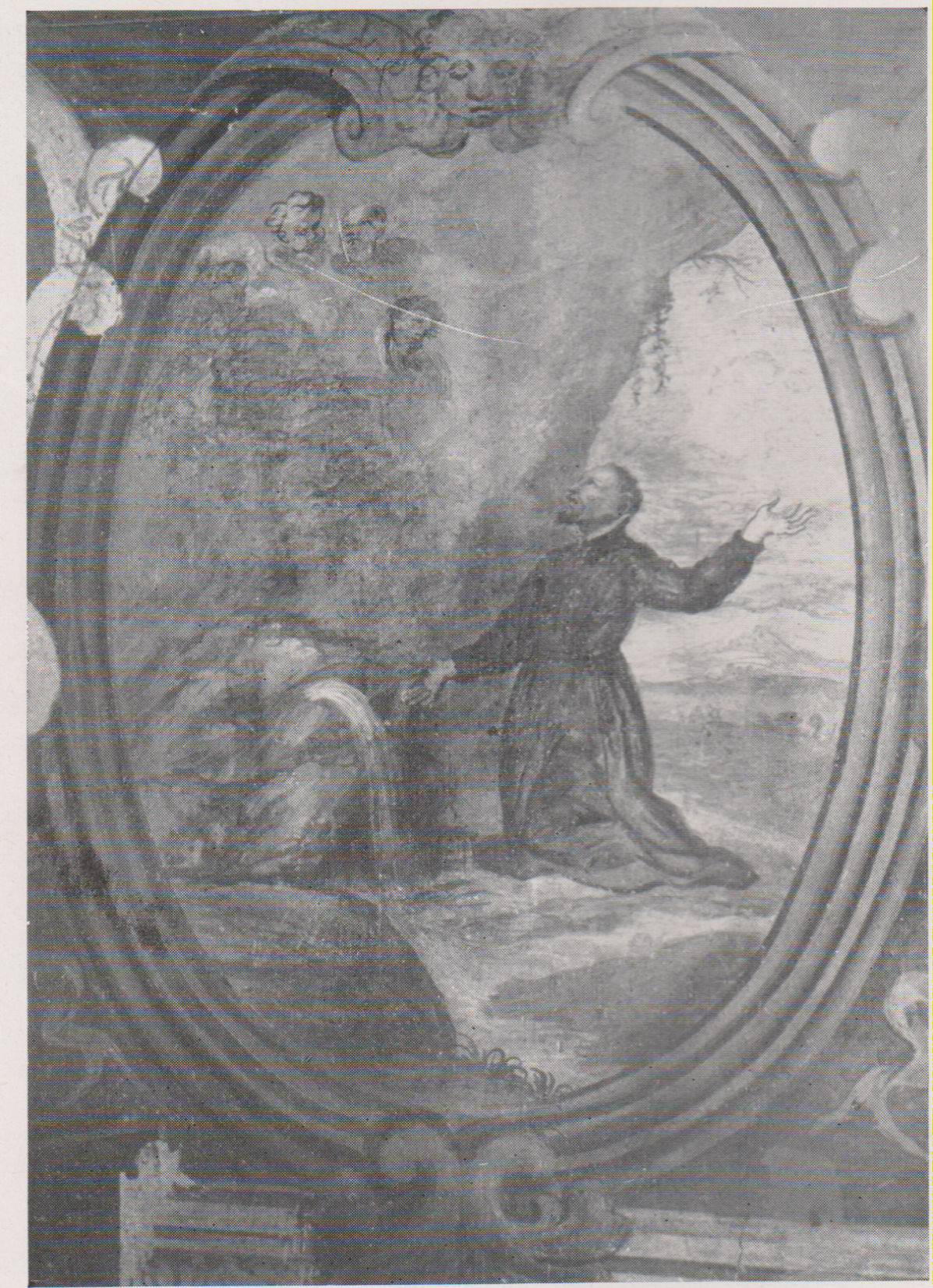 Il ciclo pittorico geronimiano in S. Angelo di Amelia.Da Riv. Cogr. Fasc. 128, pag. 1-23 )
Riv. Fasc. 122